Ronde om het IJsseloog
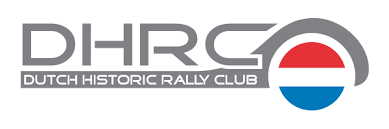 Programma:
Uitleg tour en sportklasse
Uitslag

Tourklasse: … deelnemers
Sportklasse: … deelnemers
Ronde om het IJsseloogTour en Sportklasse
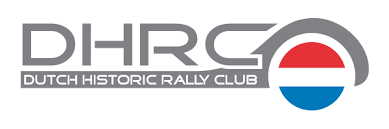 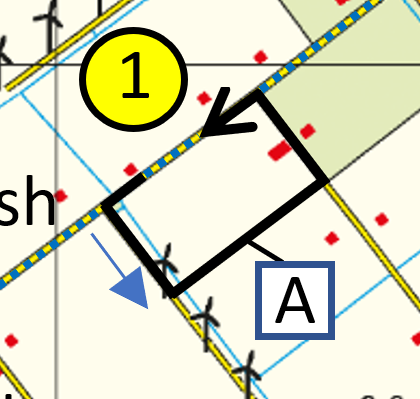 Tour en Sport: A A A
Ronde om het IJsseloogTourklasse
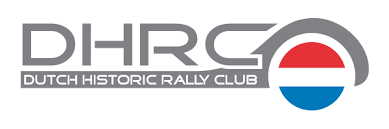 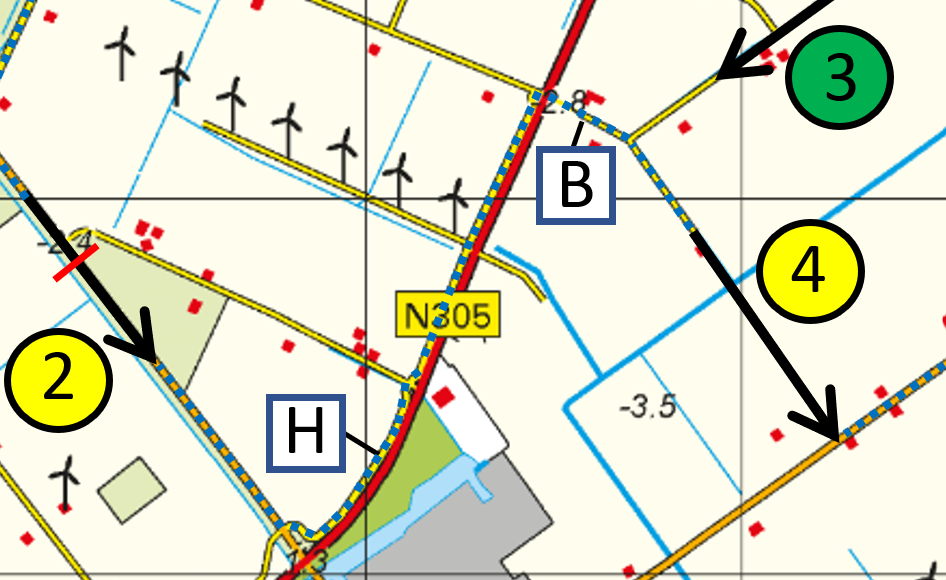 Tour: H B
Ronde om het IJsseloogSportklasse
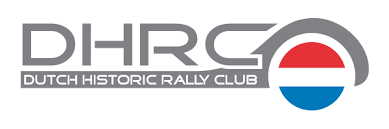 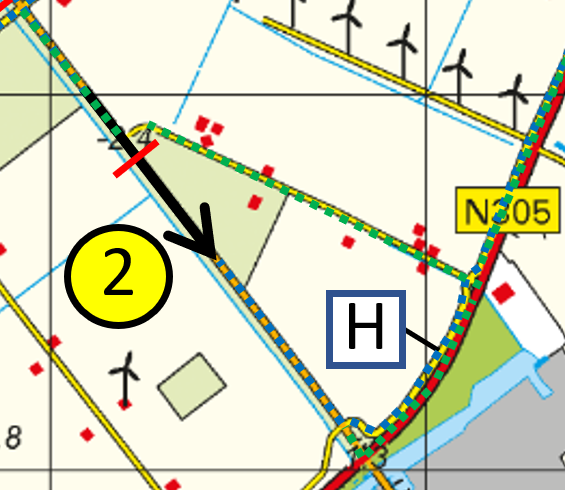 Sport: H
Ronde om het IJsseloogSportklasse
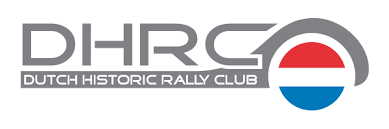 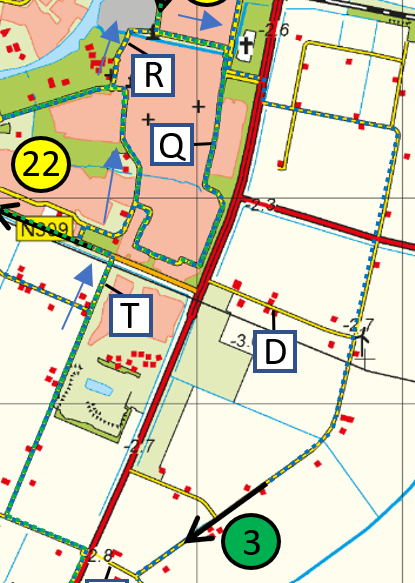 Sport: T R Q D
Ronde om het IJsseloogTour en Sportklasse
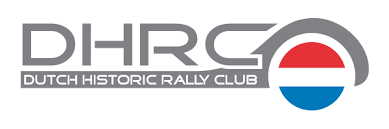 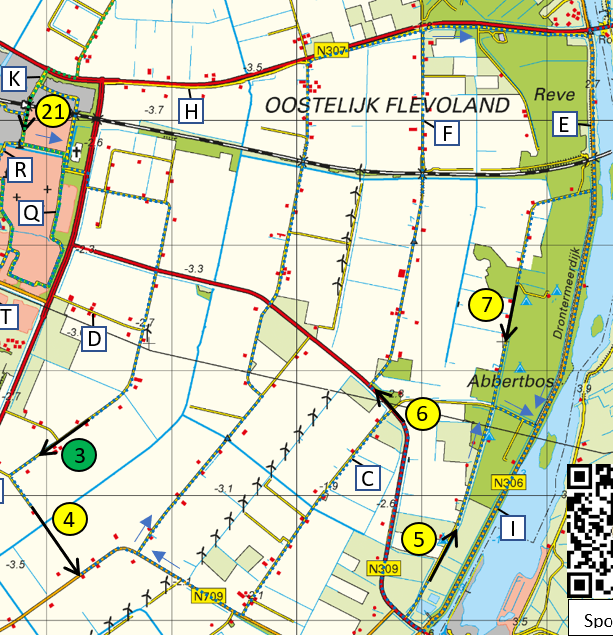 Tour en Sport: C F E I I F E I C F
Ronde om het IJsseloogTourklasse
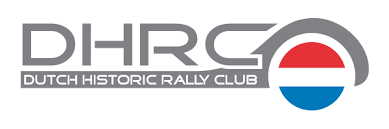 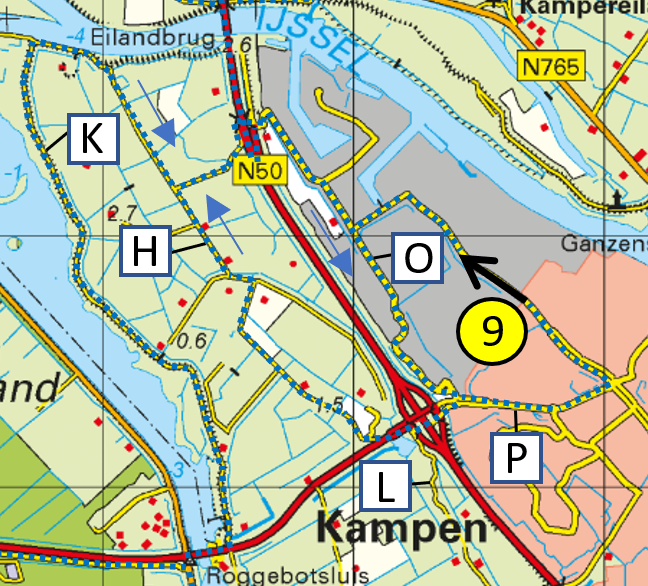 Tour: K O P O L G H K
Ronde om het IJsseloogSportklasse
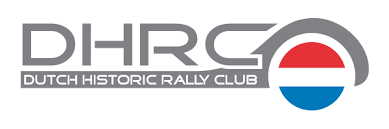 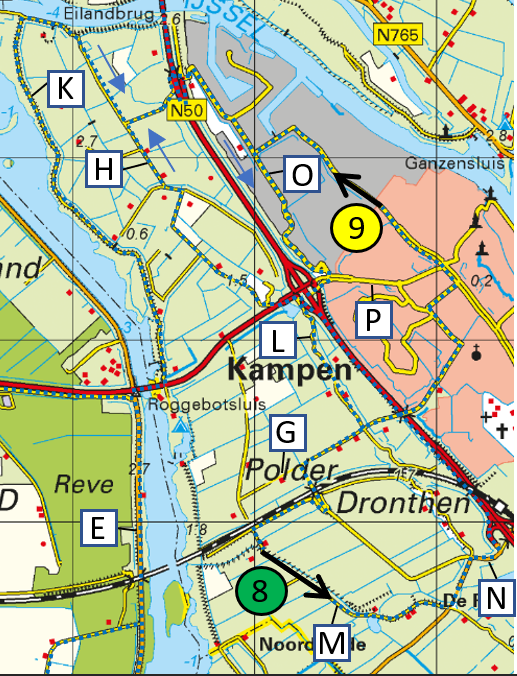 Sport: K H O L G P M N L P O P L G H K
Ronde om het IJsseloogTour en Sportklasse
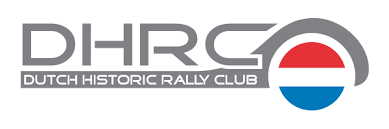 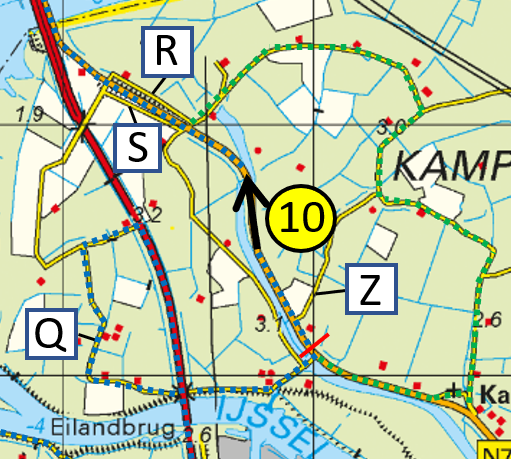 Tour: S Q
Sport: Q R S
Ronde om het IJsseloogTourklasse
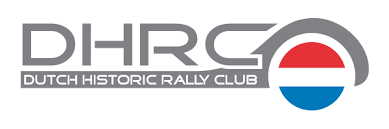 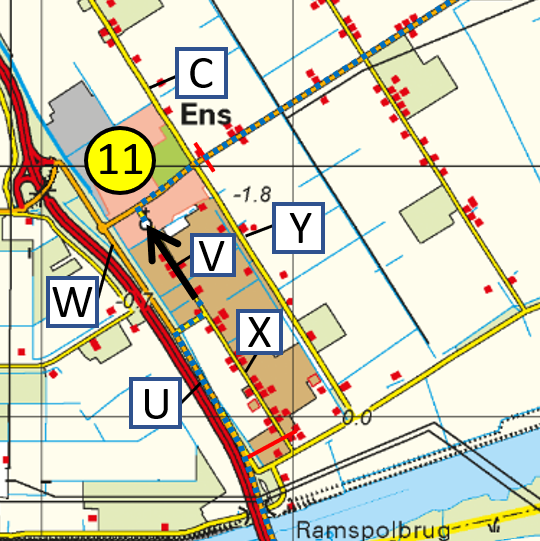 Tour: U V
Ronde om het IJsseloogSportklasse
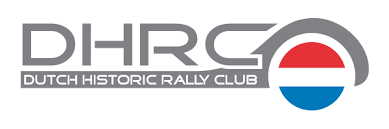 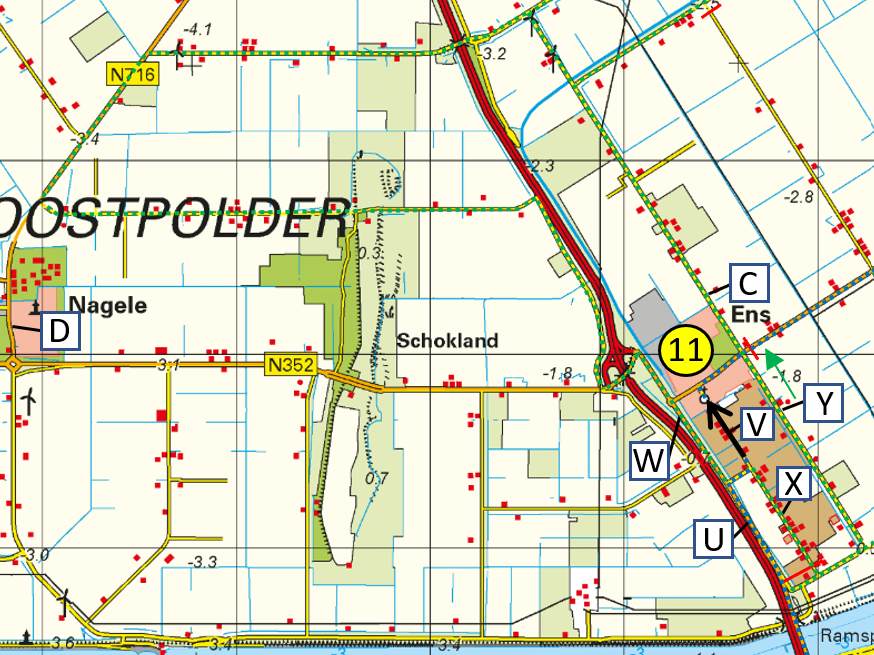 Sport: Y C W V
Ronde om het IJsseloogTourklasse
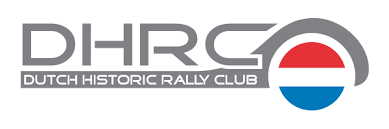 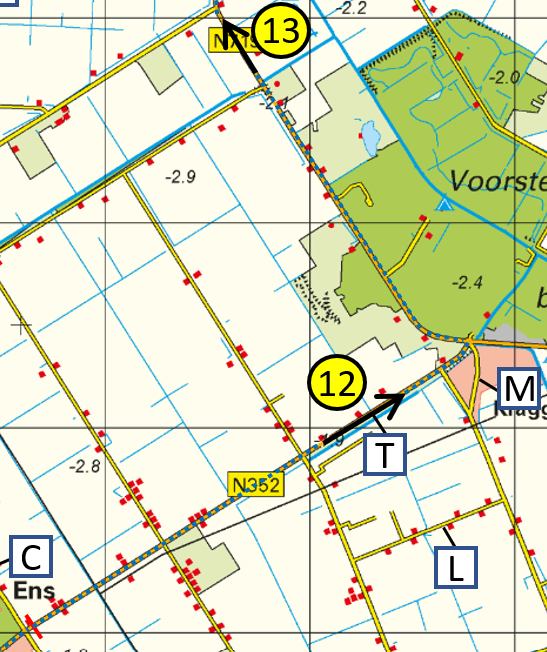 Tour: T
Ronde om het IJsseloogSportklasse
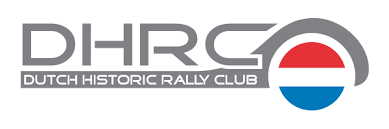 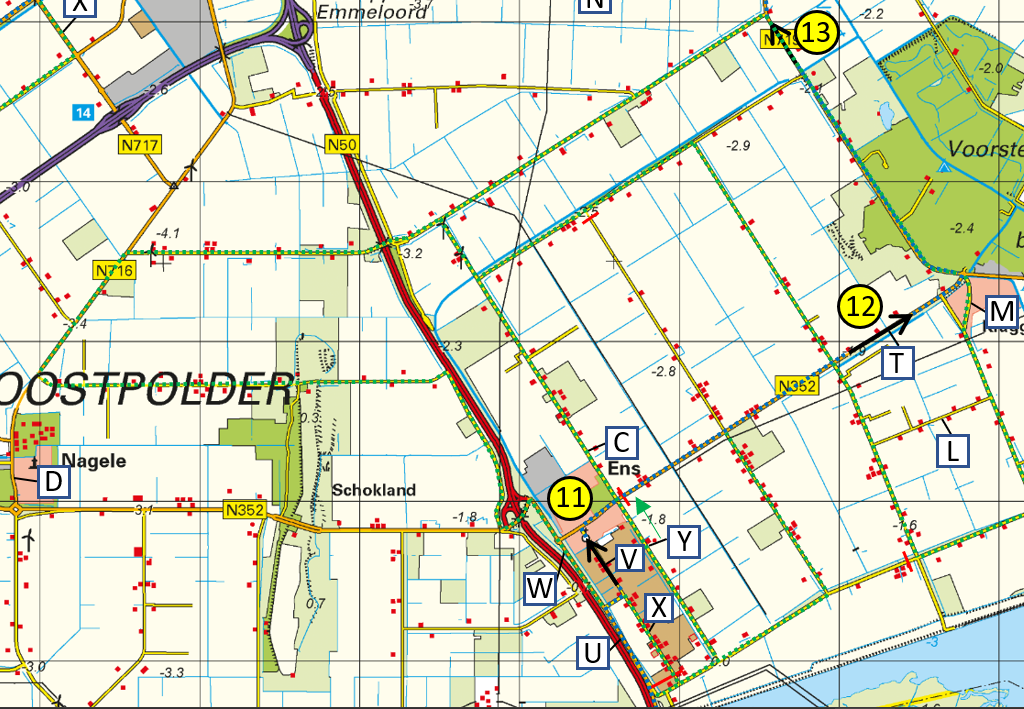 Sport: C Y M D W X T
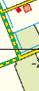 Ronde om het IJsseloogTour en Sportklasse
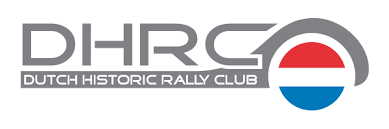 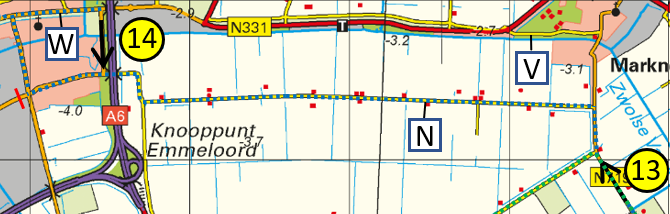 Tour en Sport: N W V
Ronde om het IJsseloogTour en Sportklasse
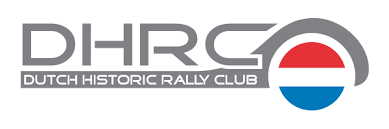 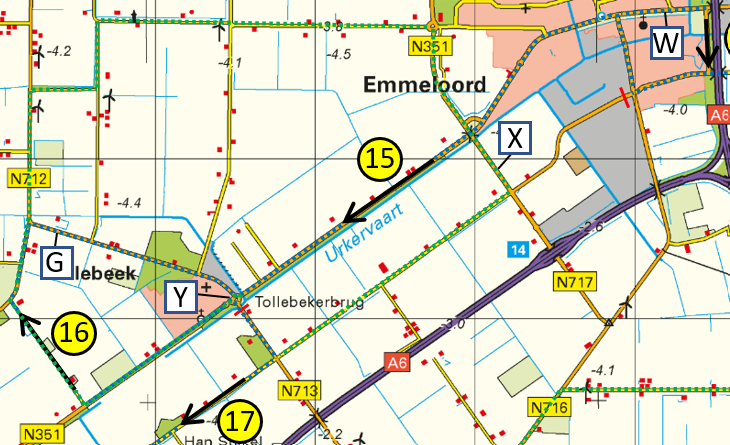 Tour: X Y G Y
Sport: X Y G Y Y G X W
Ronde om het IJsseloogTour en Sportklasse
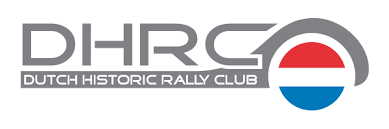 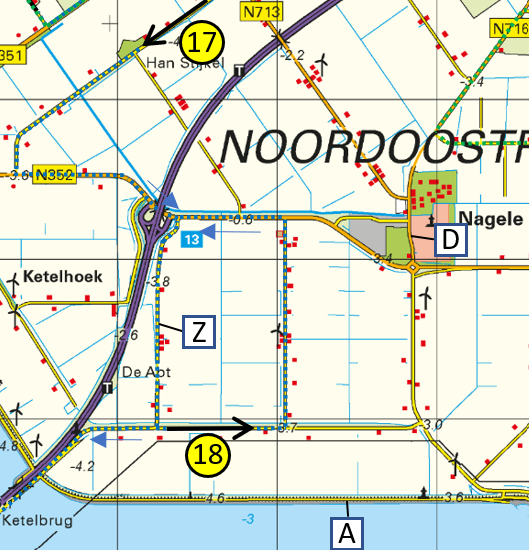 Tour en Sport: Z Z
Ronde om het IJsseloogTour en Sportklasse
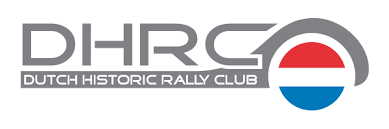 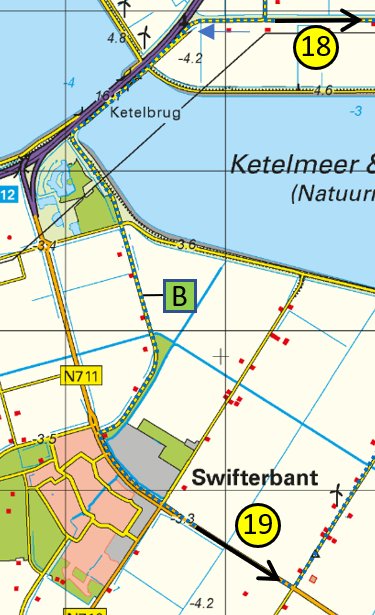 Tour: B
Sport: B
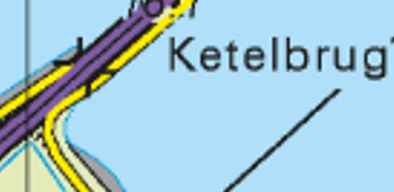 Ronde om het IJsseloogTourklasse
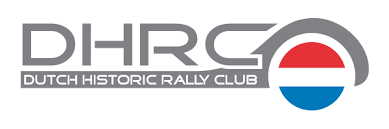 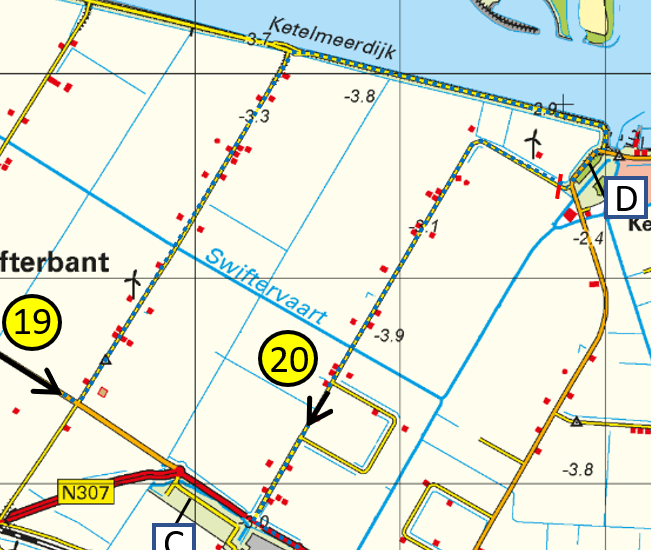 Tour: D
Ronde om het IJsseloogSportklasse
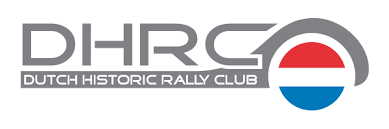 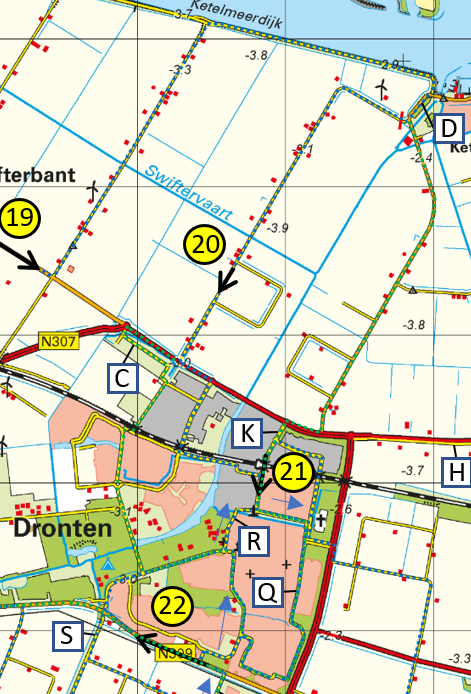 Sport: D K Q R C
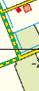 Ronde om het IJsseloogTourklasse
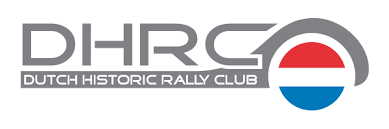 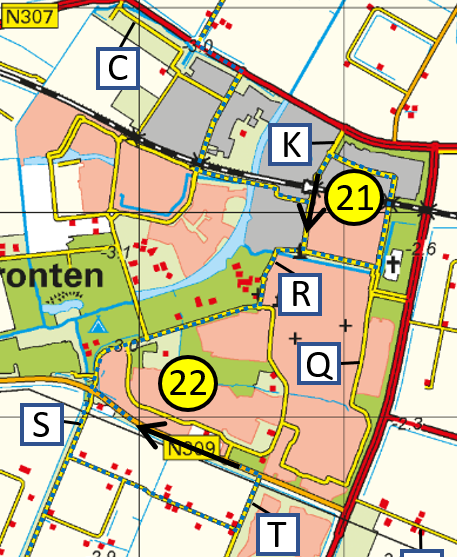 Tour: K R S T
Ronde om het IJsseloogSportklasse
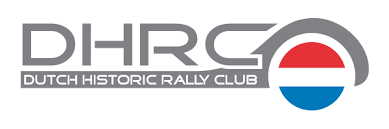 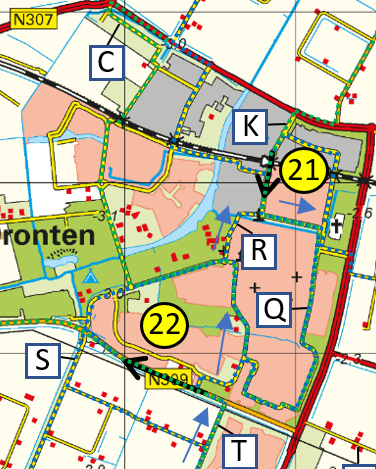 Sport: Q S T
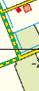 Ronde om het IJsseloogTourklasse
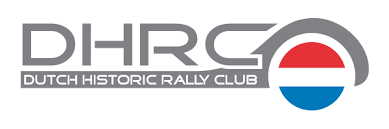 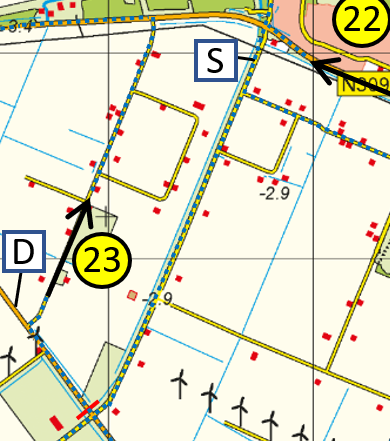 Tour: S D
Ronde om het IJsseloogSportklasse
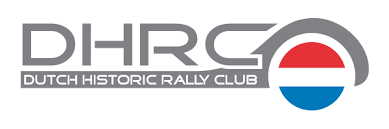 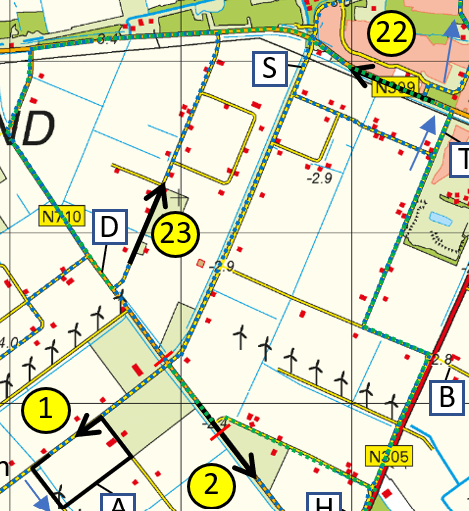 Sport: S T D
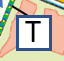 Ronde om het IJsseloogTour en Sportklasse
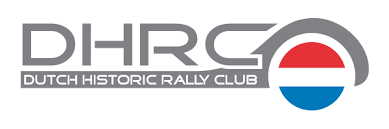 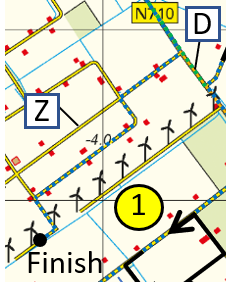 Tour en Sport: Z
Uitslag tourklasse
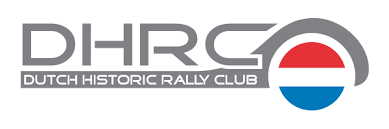 Uitslag sportklasse
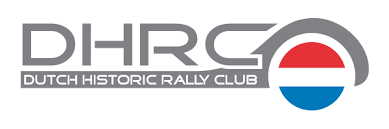